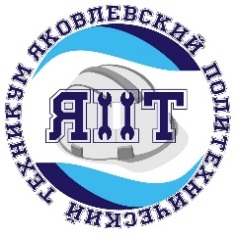 ОБЛАСТНОЕ ГОСУДАРСТВЕННОЕ АВТОНОМНОЕ ПРОФЕССИОНАЛЬНОЕ ОБРАЗОВАТЕЛЬНОЕ УЧРЕЖЕНИЕ «яковлевский политехнический  техникум»
Презентация бережливого проектаОптимизация процесса оформления протокола родительского собрания при дистанционном проведении
Председатель МК кураторов учебных групп
огапоу «яковлевский политехнический  техникум»
Арбузова Е.И
г. Строитель, 2022 год
[Speaker Notes: Титульный слайд]
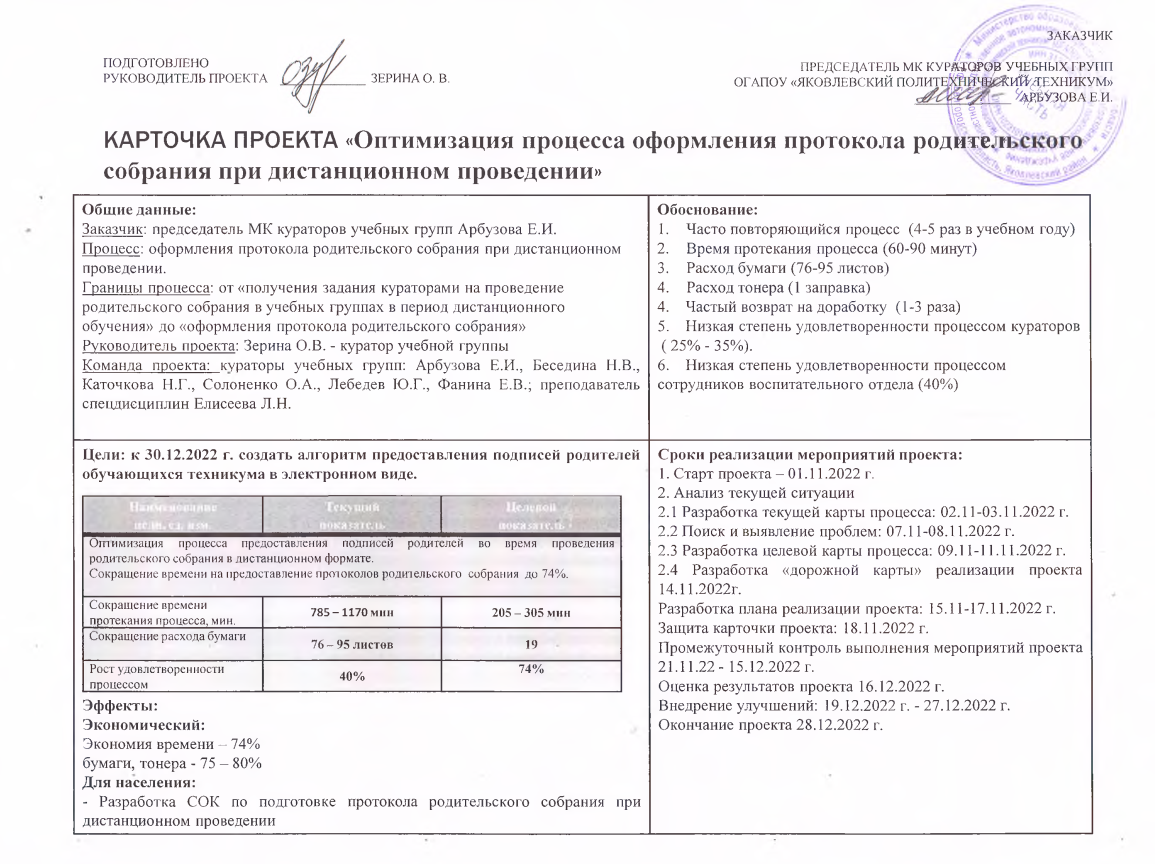 Проект «Оптимизация процесса оформления протокола родительского собрания при дистанционном проведении»
Карта текущего состояния
6
5
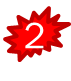 1
3
4
ВЫХОД
ВХОД
Проект «Оптимизация процесса оформления протокола родительского собрания при дистанционном проведении»
Карта текущего состояния
10
11
7
9
8
ВЫХОД
ВХОД
Проект «Оптимизация процесса оформления протокола родительского собрания при дистанционном проведении» 

Введение в предметную область (описание ситуации «как есть»)
Пирамида проблем
Федеральный уровень
Региональный уровень
1. Лишнее перемещение
2. Временные потери при получении задания у заместителя директора
3. Временные потери при  анализе тематики родительского собрания
4. Временные потери при согласовании предложений даты проведения собрания с администрацией техникума.
5. Временные потери  по причине дополнительного информирования родителей.
6. Расход бумаги.
7. Расход тонера.
8. Временные потери  при корректировке  даты проведения собрания в учебной группе
9. Временные потери  при ожидании сведений от родителей.
10. Временные потери при дополнительных индивидуальных встречах с  отсутствующими на собрании родителями.
Уровень ПОО
Проект «Оптимизация процесса оформления протокола родительского собрания при дистанционном проведении»
Карта Идеального состояния на 03.11.2022 г.
ВЫХОД
ВХОД
ВПП (время протекания процесса) –  85 – 125 мин  (89% - 90%)
Проект «Оптимизация процесса оформления протокола родительского собрания при дистанционном проведении»
Выявленные проблемы
Анализ проблем, разработка решений
8
Карта целевого состояния
Проект «Оптимизация процесса оформления протокола родительского собрания при дистанционном проведении»
ВЫХОД
ВХОД
ВПП (время протекания процесса) –  205 – 305 мин (73% - 74%)
ОСНОВНЫЕ БЛОКИ РАБОТ
Проект «Оптимизация процесса оформления протокола родительского собрания при дистанционном проведении»
Проект «Оптимизация процесса оформления протокола родительского собрания при дистанционном проведении»
МЕТОД 5W1H
?
?
?
?
?
Принятое решение: 
разработать СОК создания протокола родительского собрания при дистанционном проведении.
 Вклад в достижение цели: от 195 - 290 мин ( 24% -  25%)
Проект «Оптимизация процесса оформления протокола родительского собрания при дистанционном проведении»
МЕТОД 5W1H
?
?
?
?
?
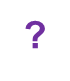 Принятое решение: 
разработать СОК создания протокола родительского собрания при дистанционном проведении.
 Вклад в достижение цели: от 150-205 мин ( 17% -  19%)
Проект «Оптимизация процесса оформления протокола родительского собрания при дистанционном проведении»
МЕТОД 5W1H
?
?
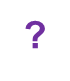 ?
?
Принятое решение: разработать СОК создания протокола родительского собрания при дистанционном проведении
Вклад в достижение цели: от 125 – 190 мин (15 - 16%)
1200


1100

1000

900

800

700

600

500

400

300

200

100

0
мин
ДИАГРАММА ПАРЕТО
Проект «Оптимизация процесса оформления протокола родительского собрания при дистанционном проведении»
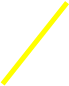 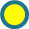 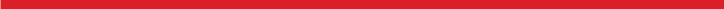 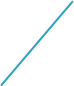 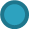 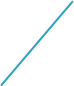 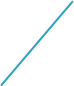 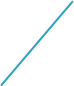 Min
Max
Min
Max
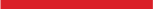 № проблемы
1      2      3      4      5     6      7
Проект «Оптимизация процесса оформления протокола родительского собрания при дистанционном проведении» СТАНДАРТНАЯ  ОПЕРАЦИОННАЯ  ПРОЦЕДУРА
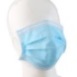 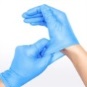 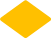 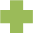 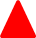 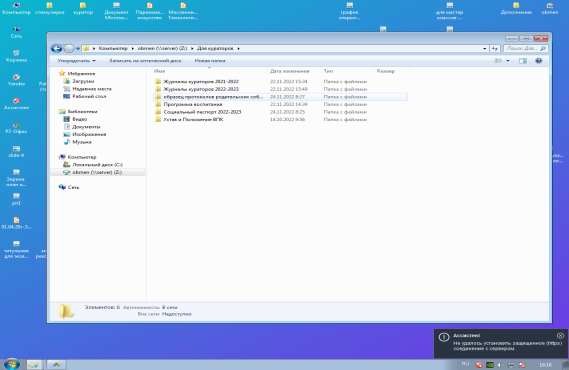 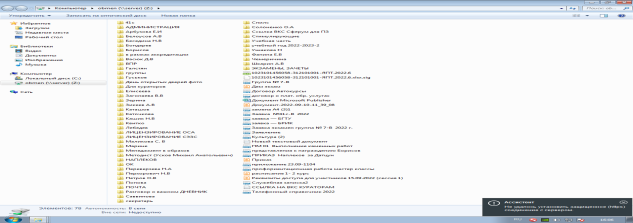 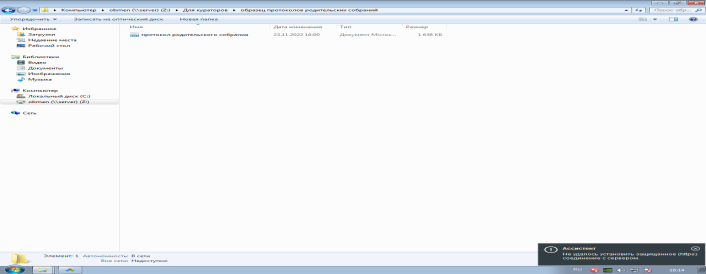 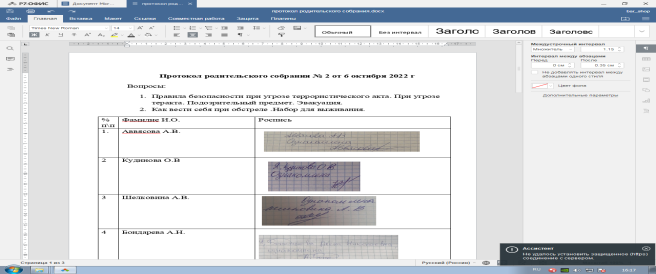 15
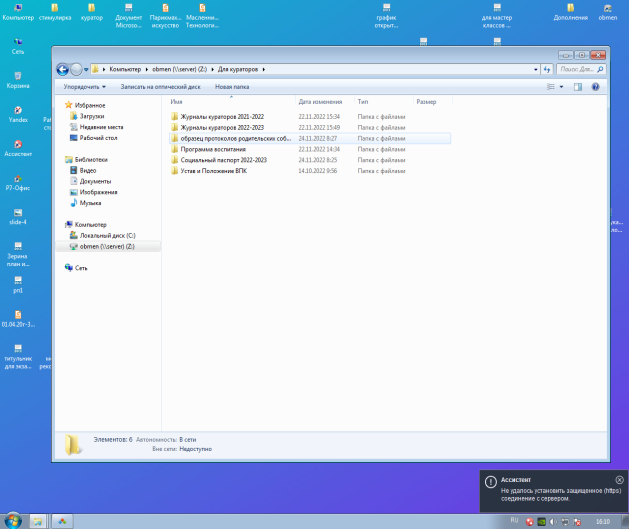 Проект  «Оптимизация процесса оформления протокола родительского собрания при дистанционном проведении» Продукт проекта
16
Проект «Оптимизация процесса формирования сводной ведомости за семестр»Карта текущего состояния
ВЫХОД
ВХОД
ВПП (время протекания процесса) –  205 – 305 мин